Нашим  мамам посвящается
8 б класс
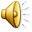 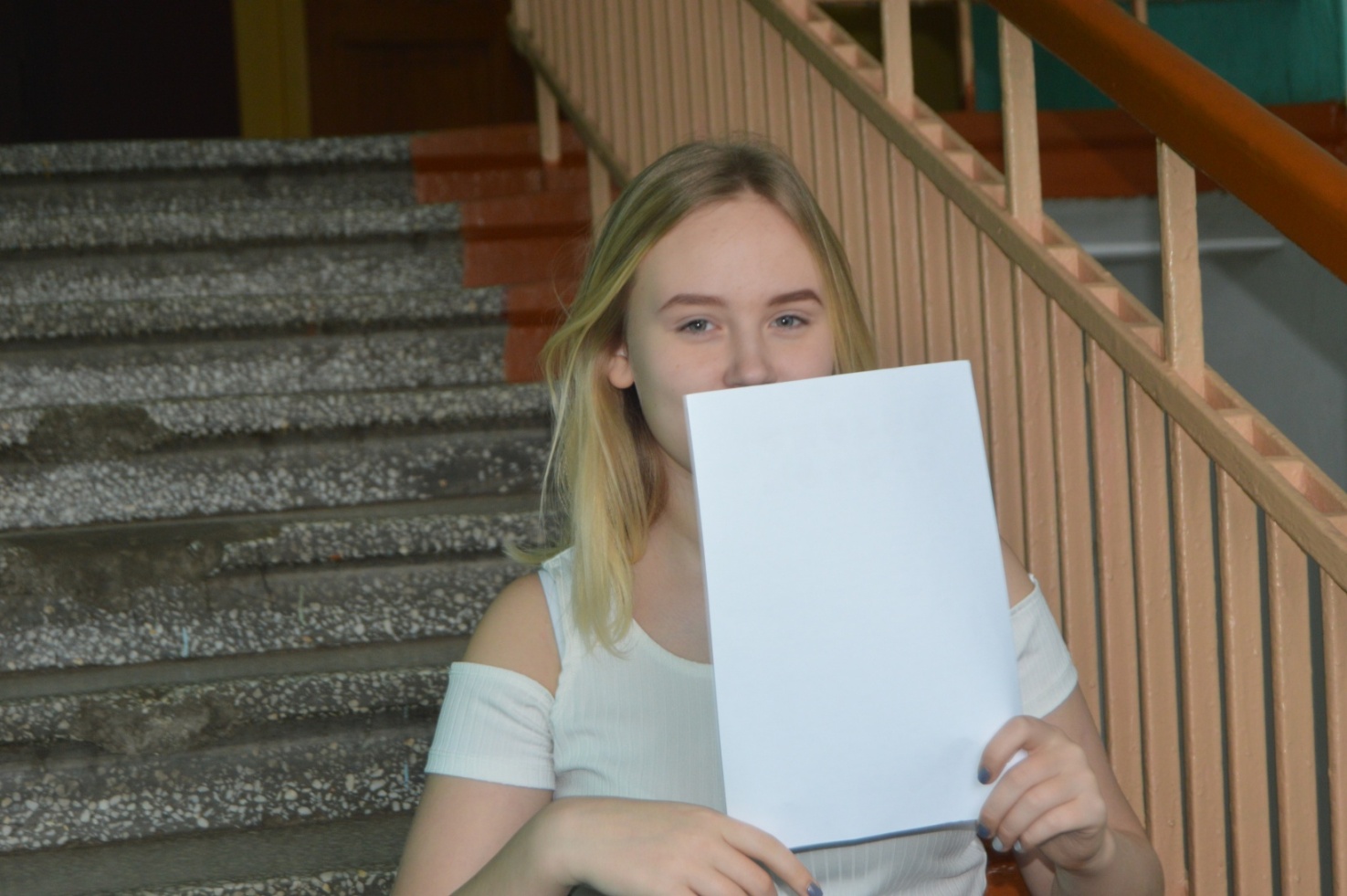 з
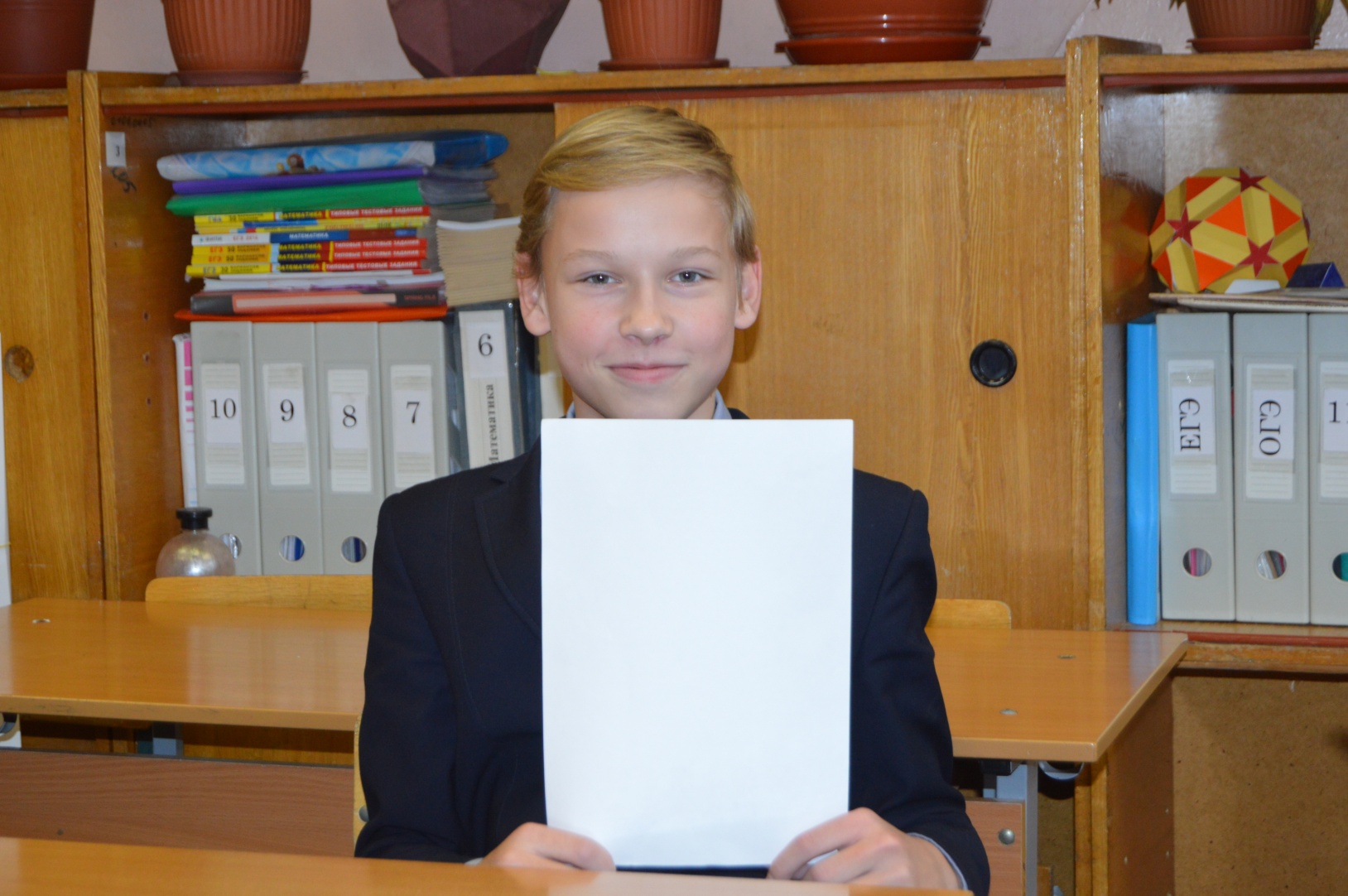 п
о
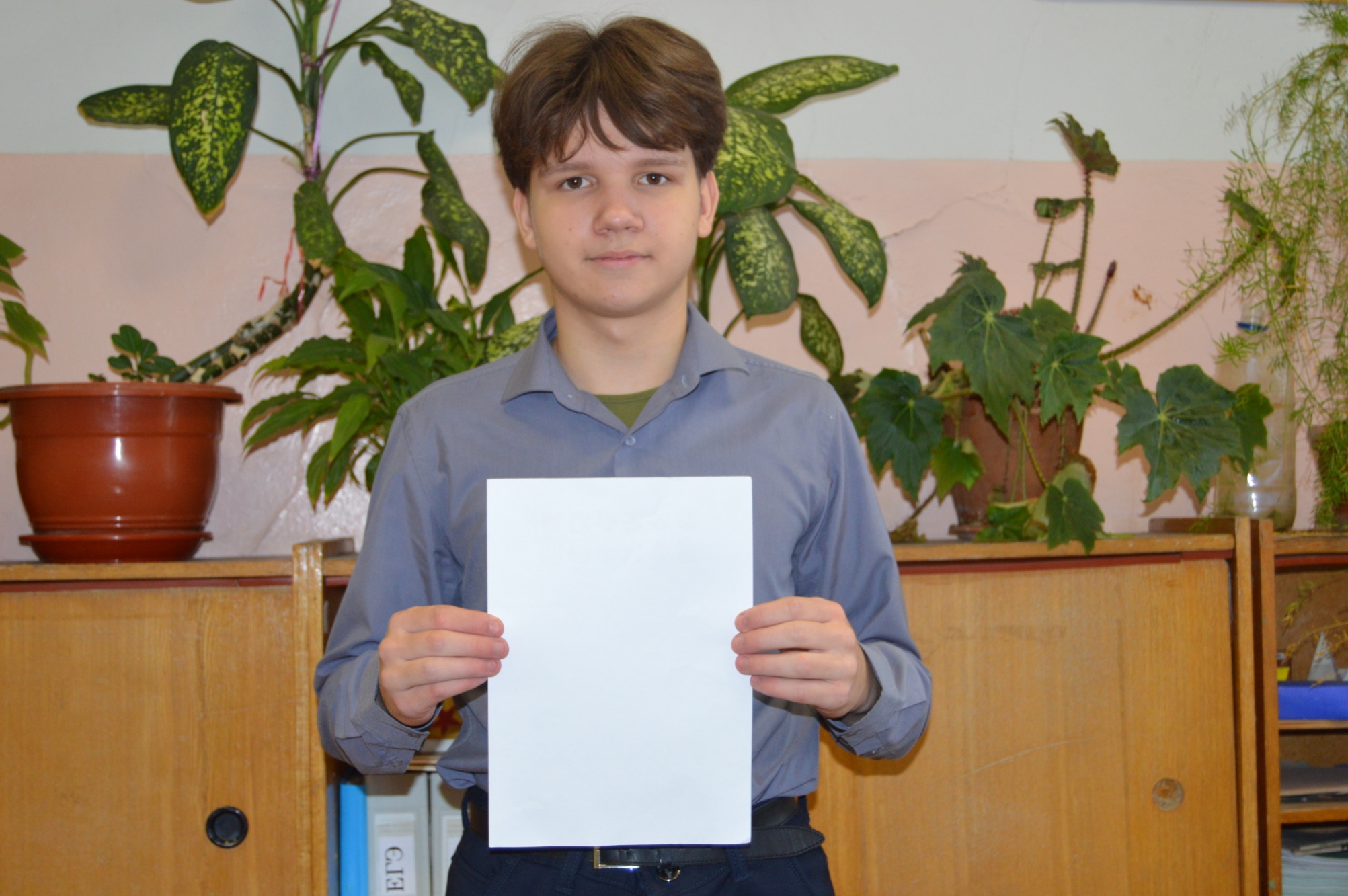 д
р
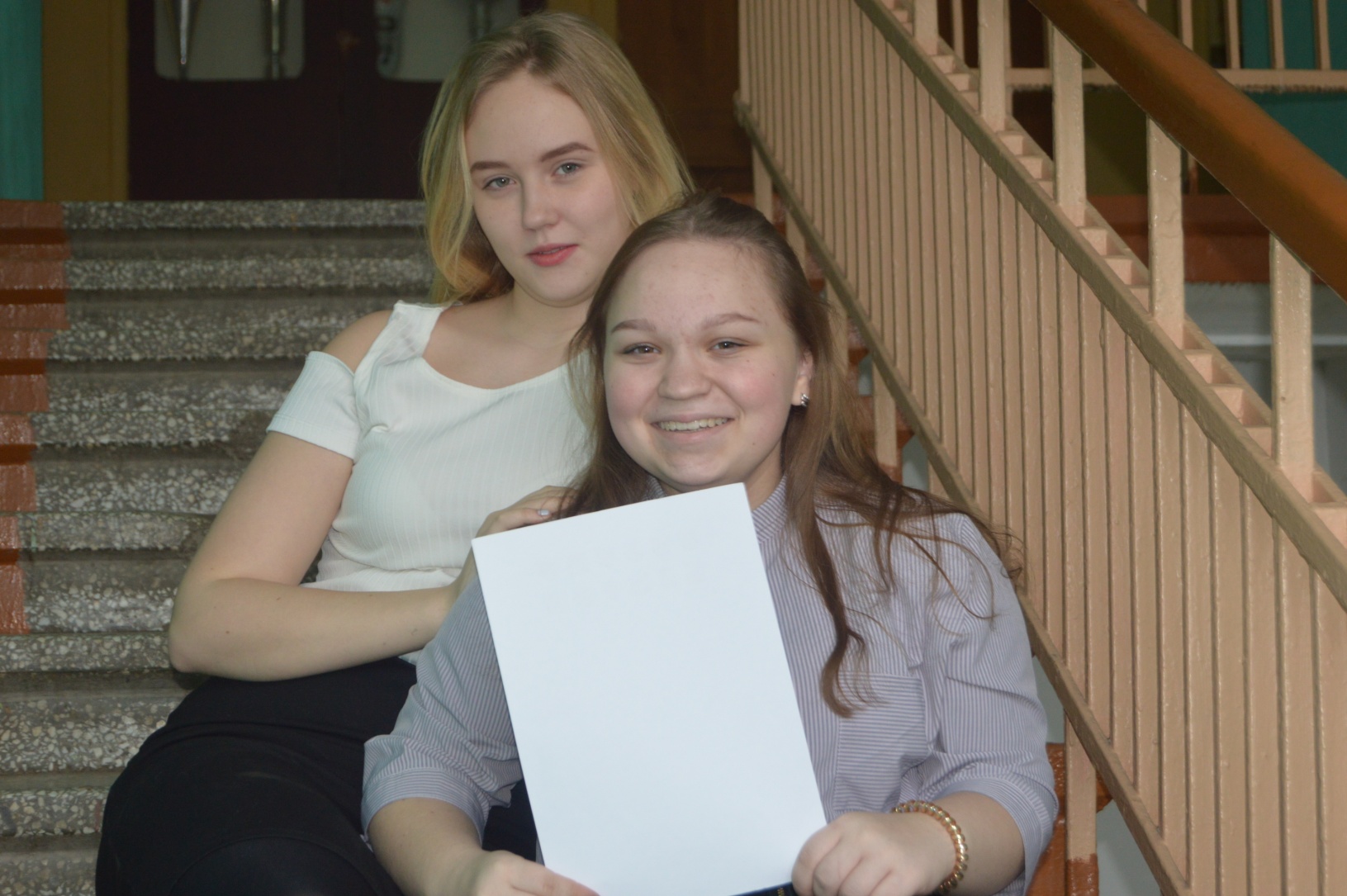 а
в
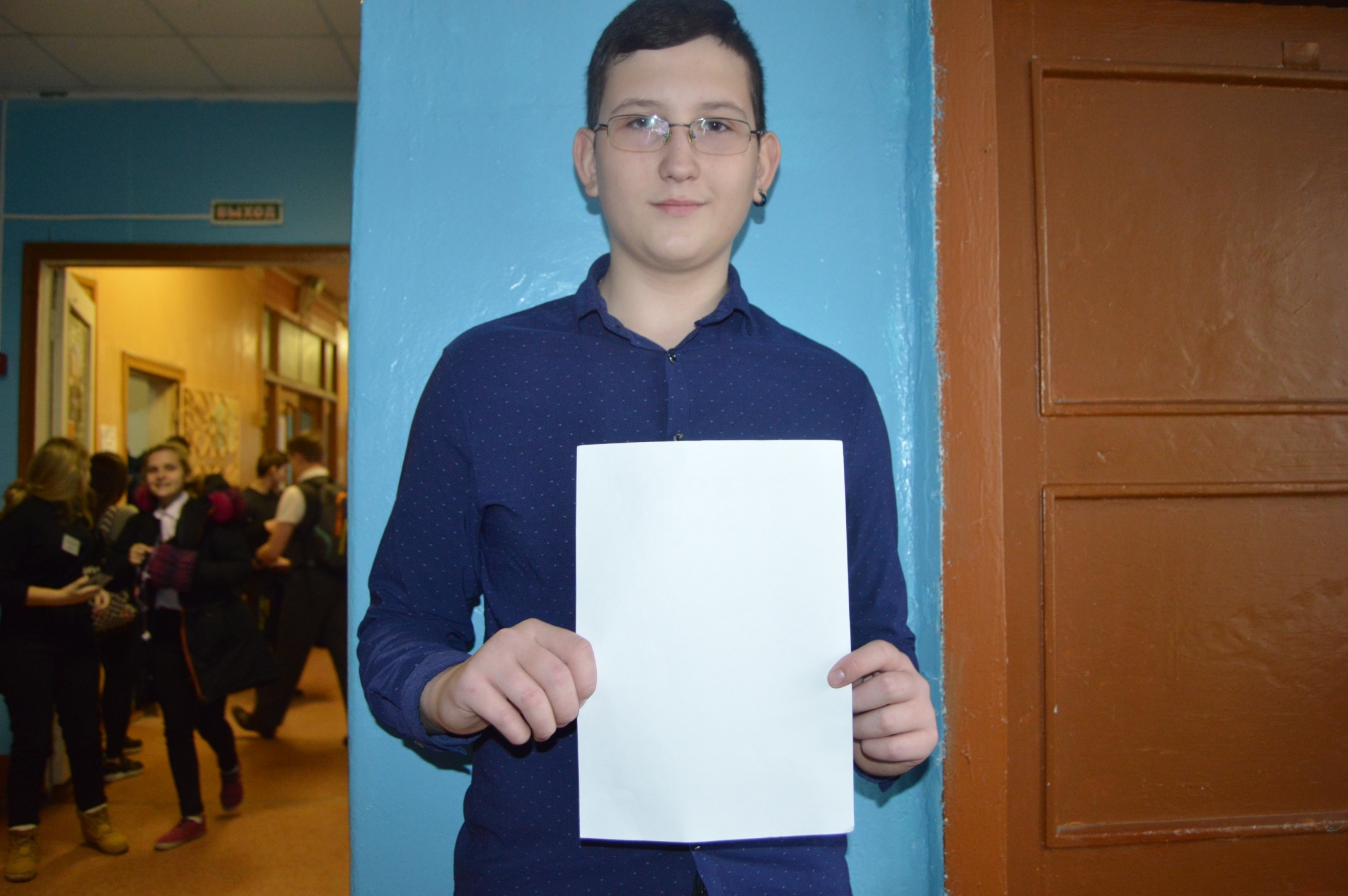 я
л
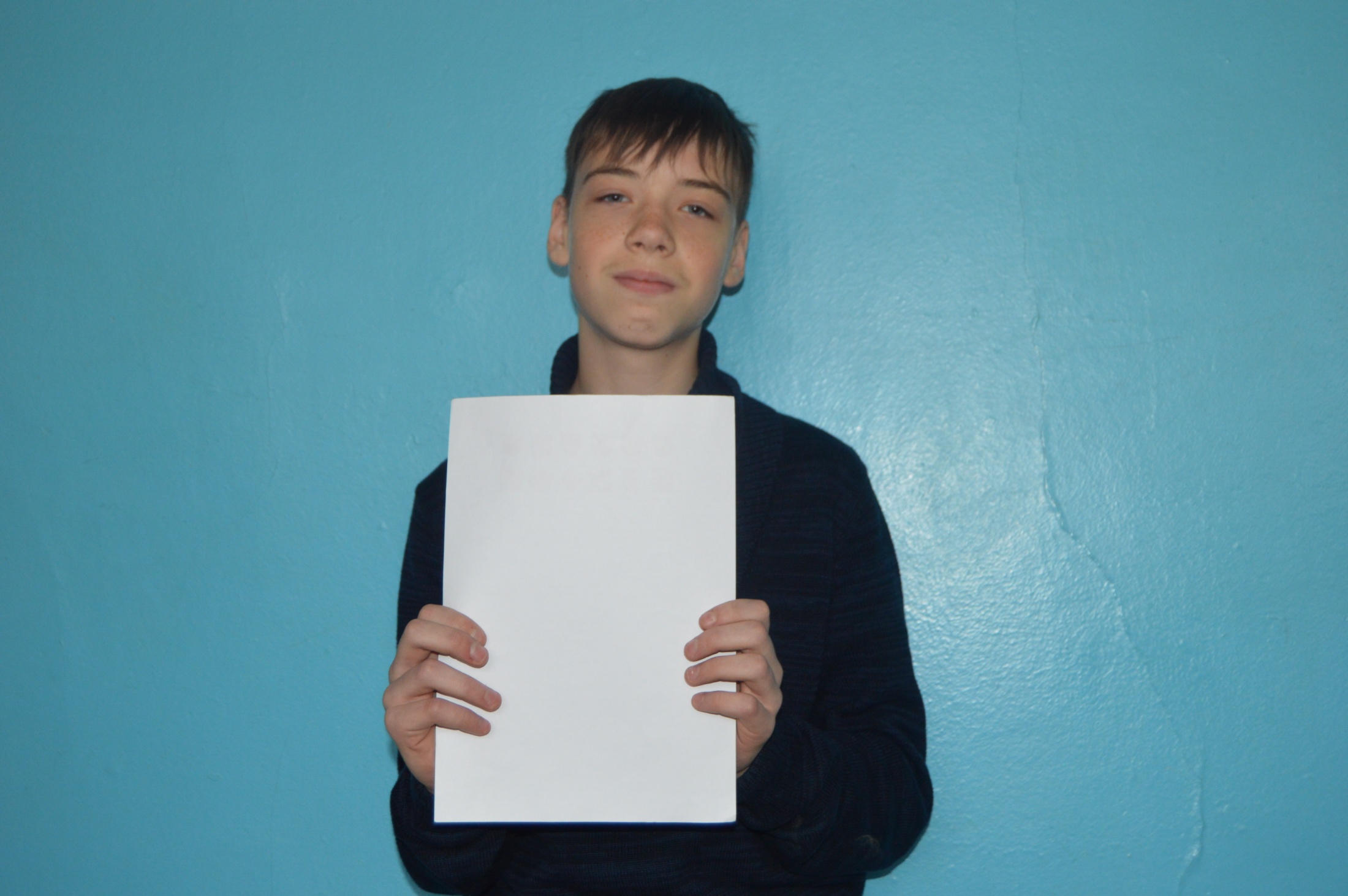 е
м
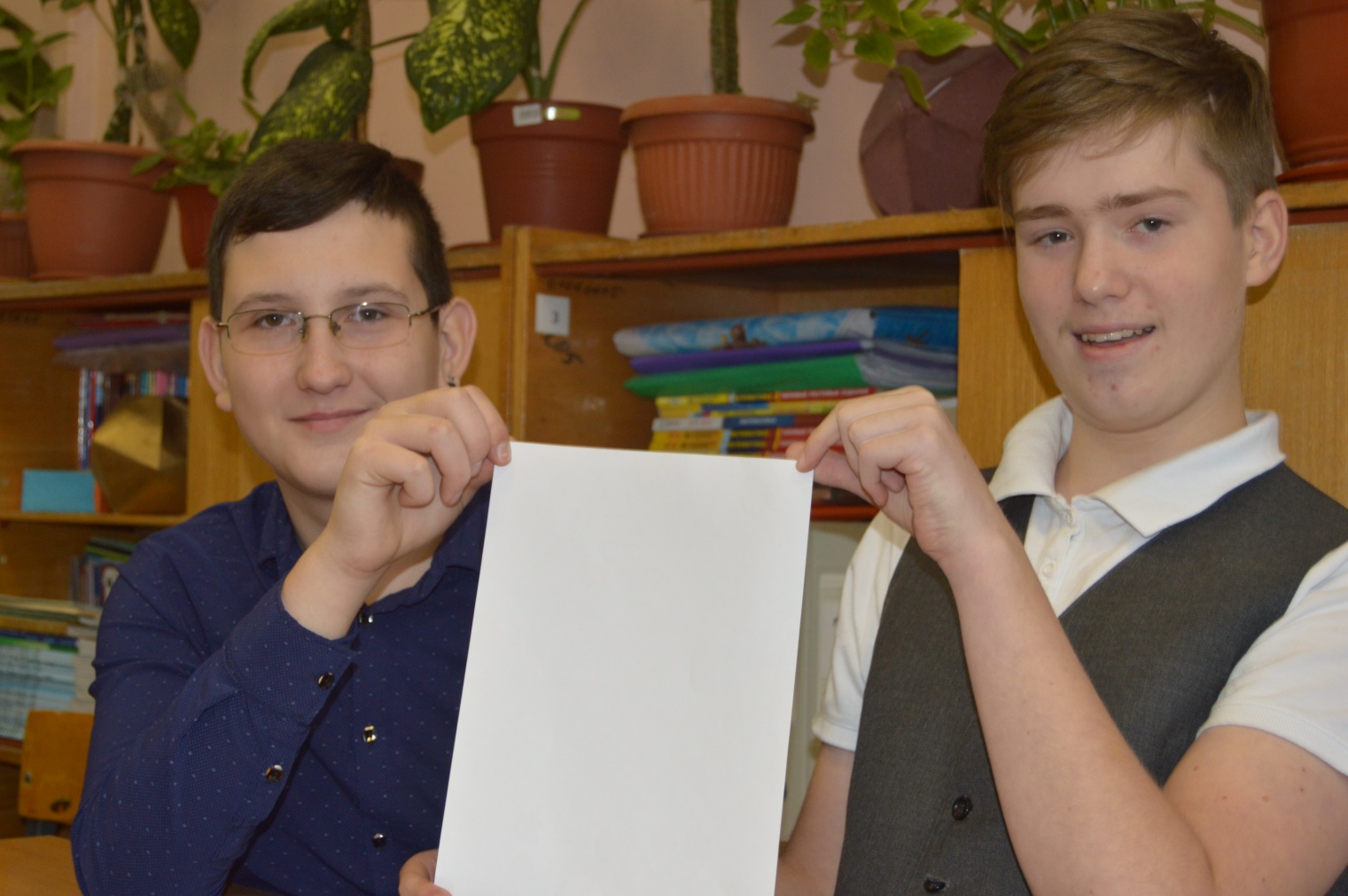 с
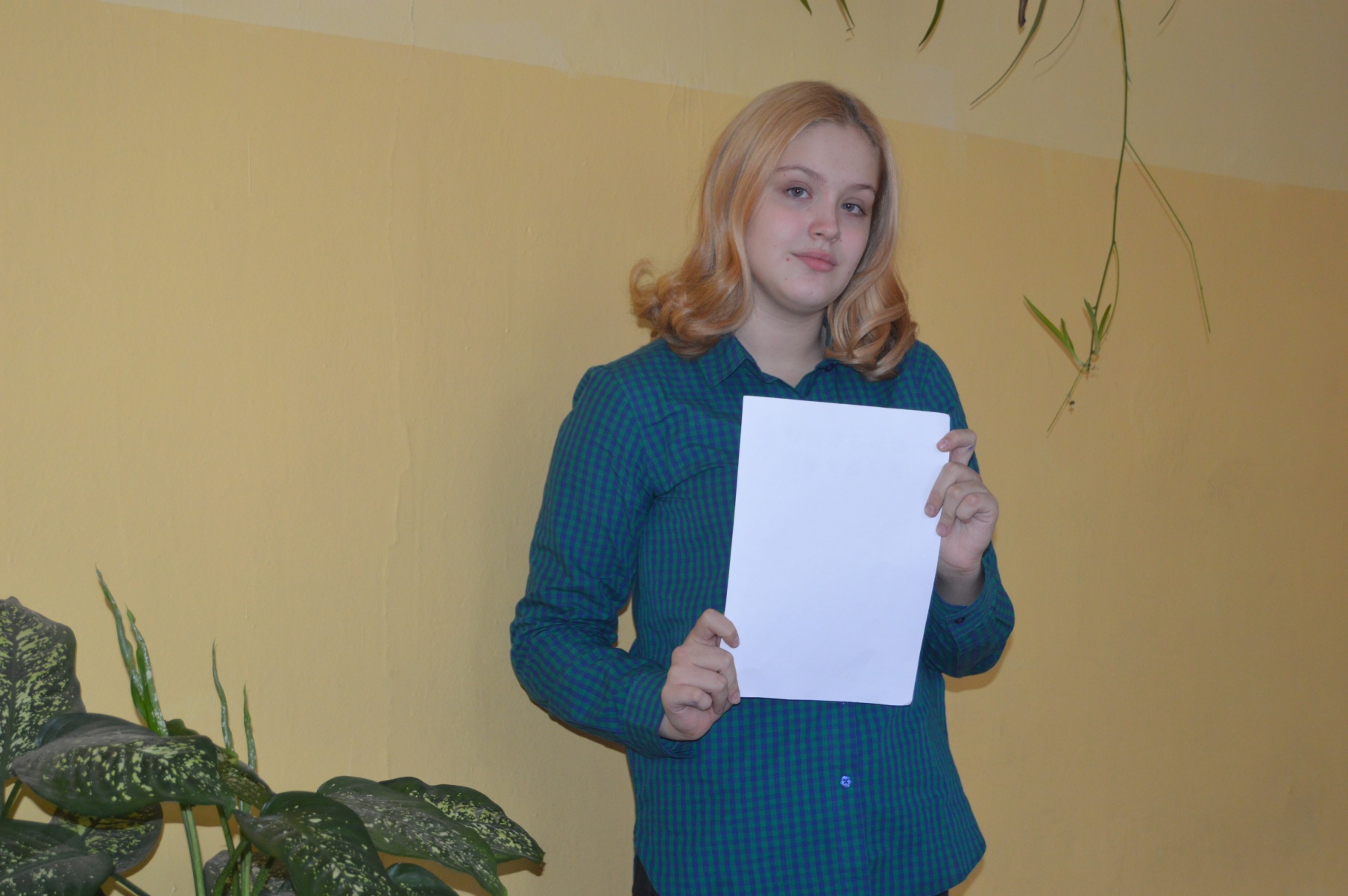 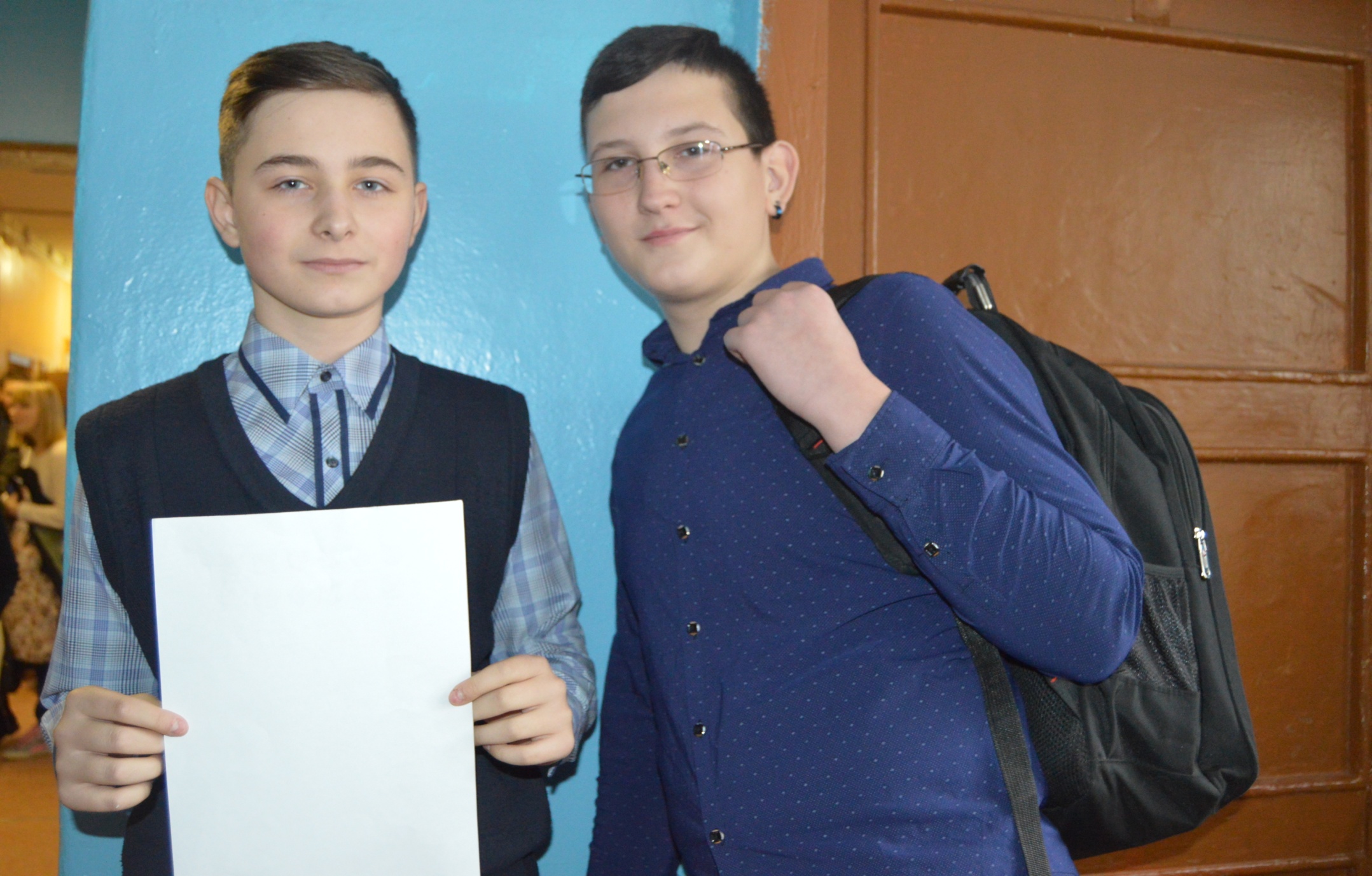 н
д
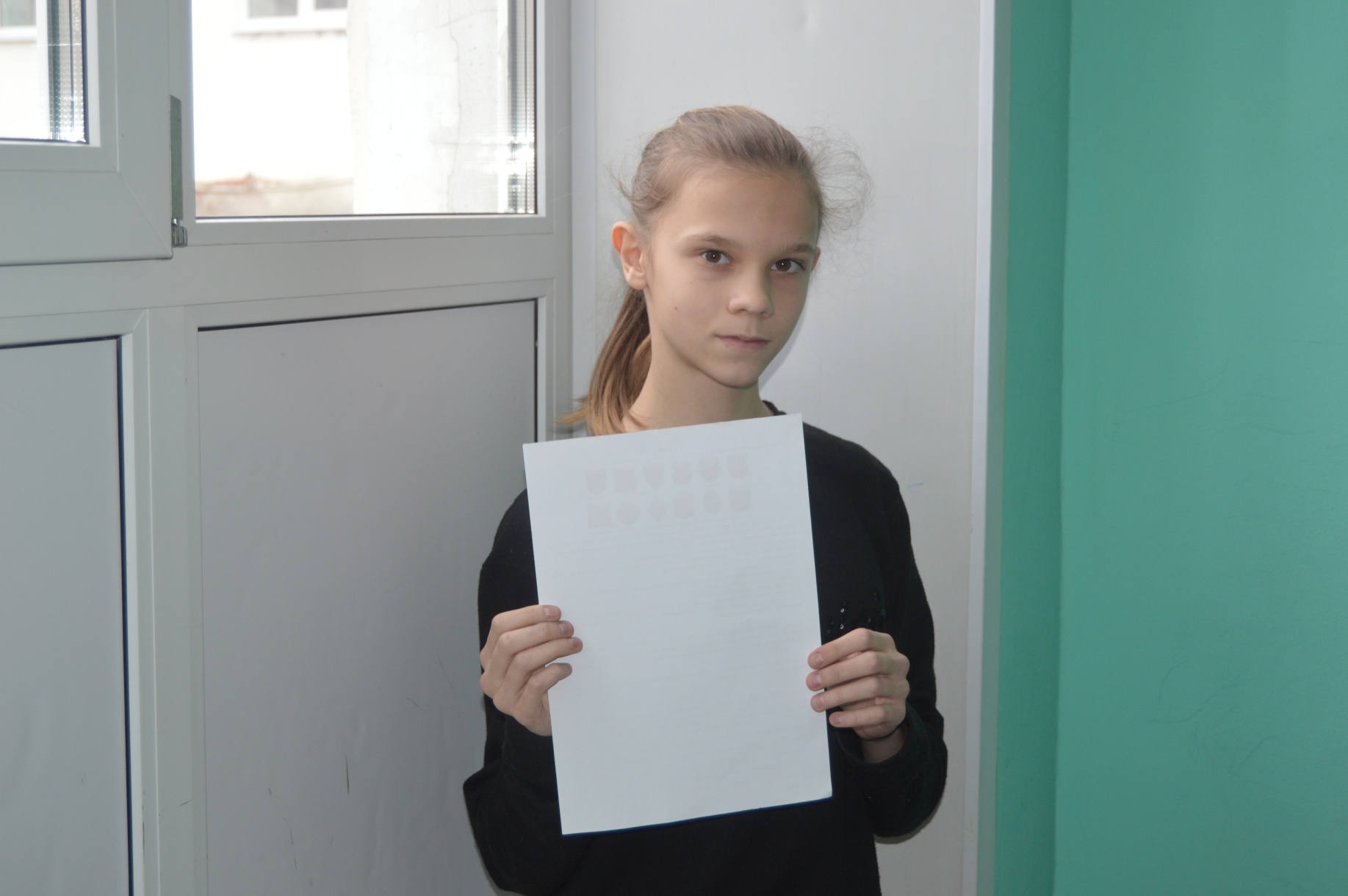 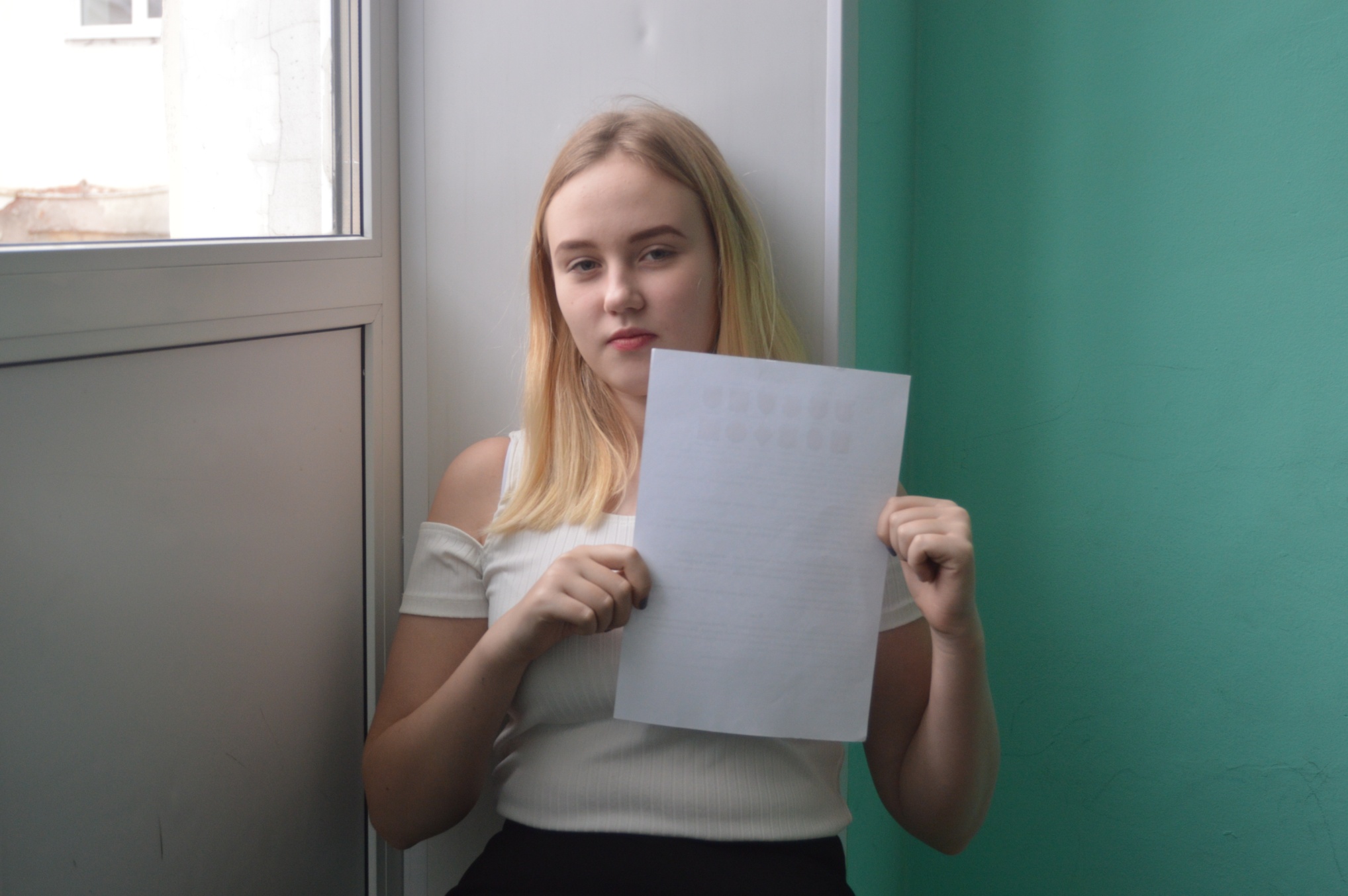 е
м
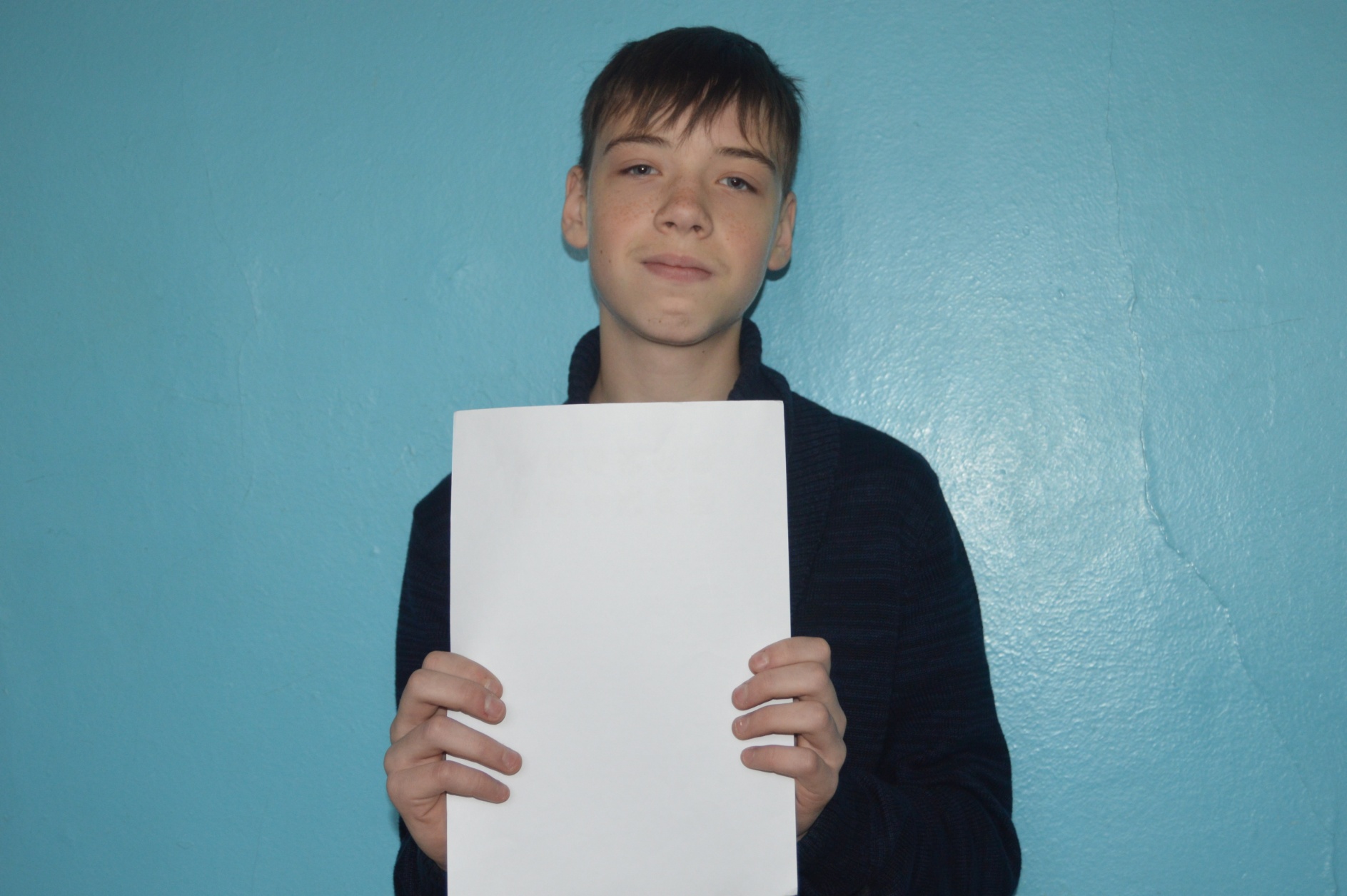 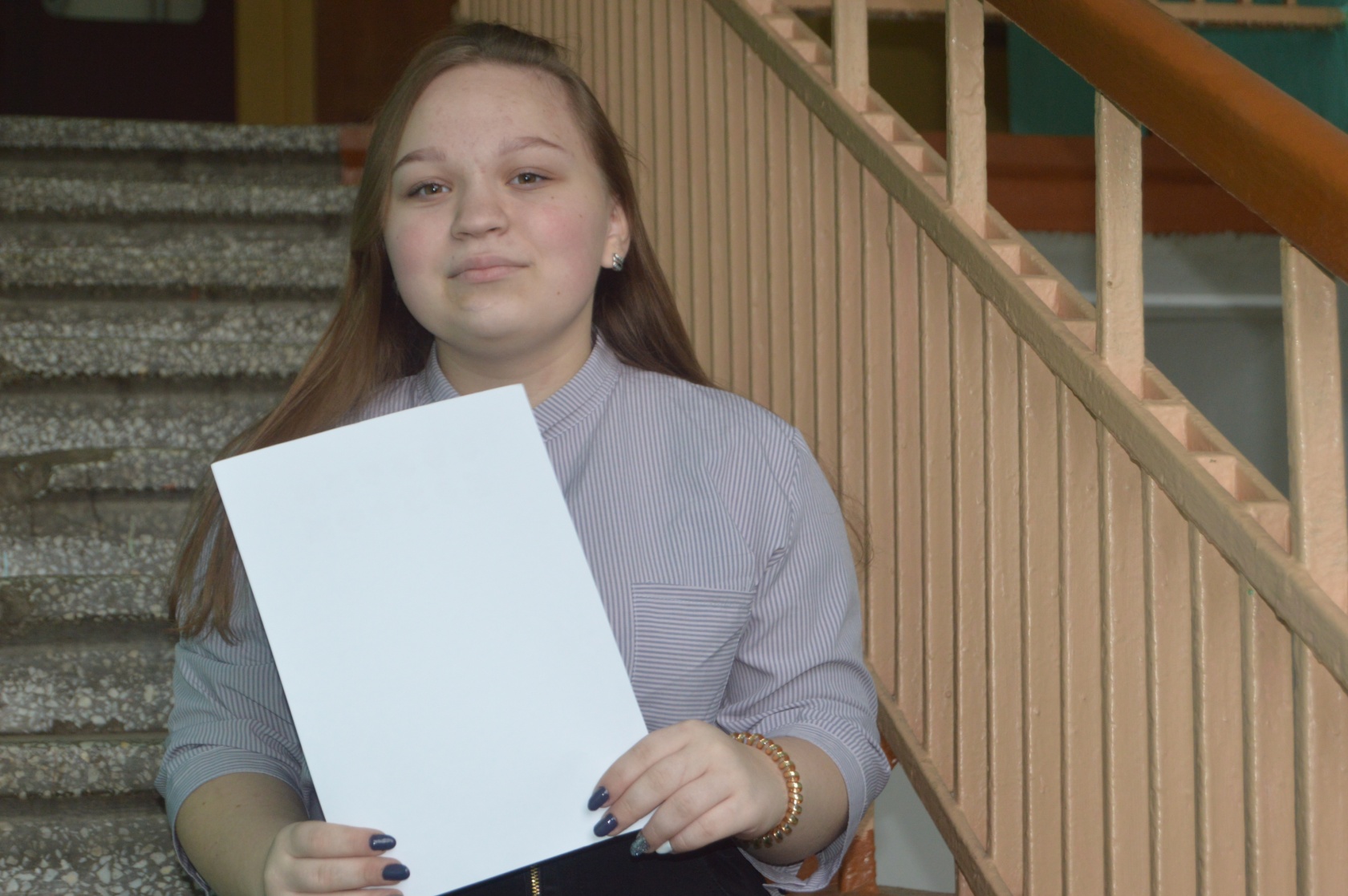 м
а
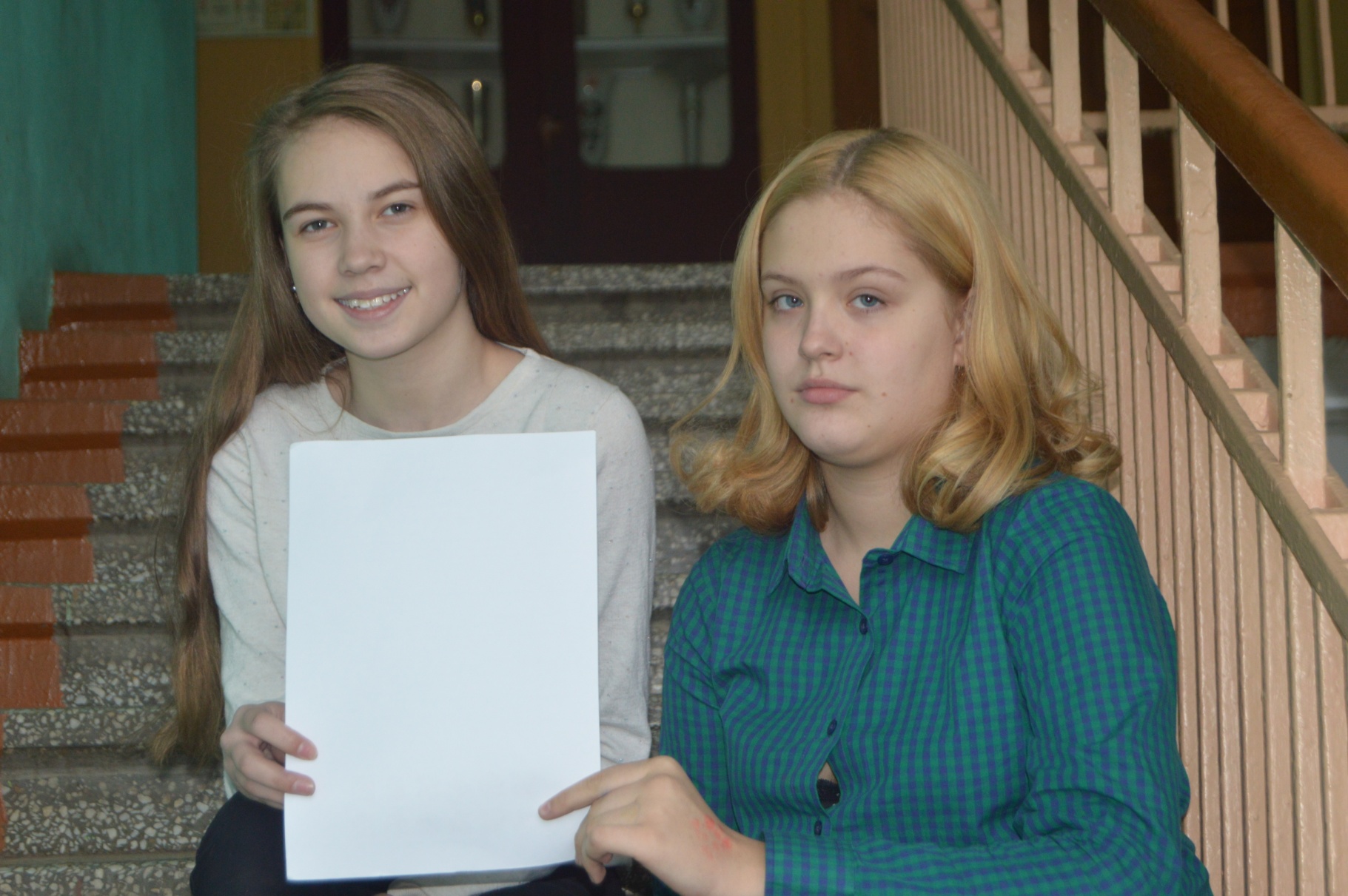 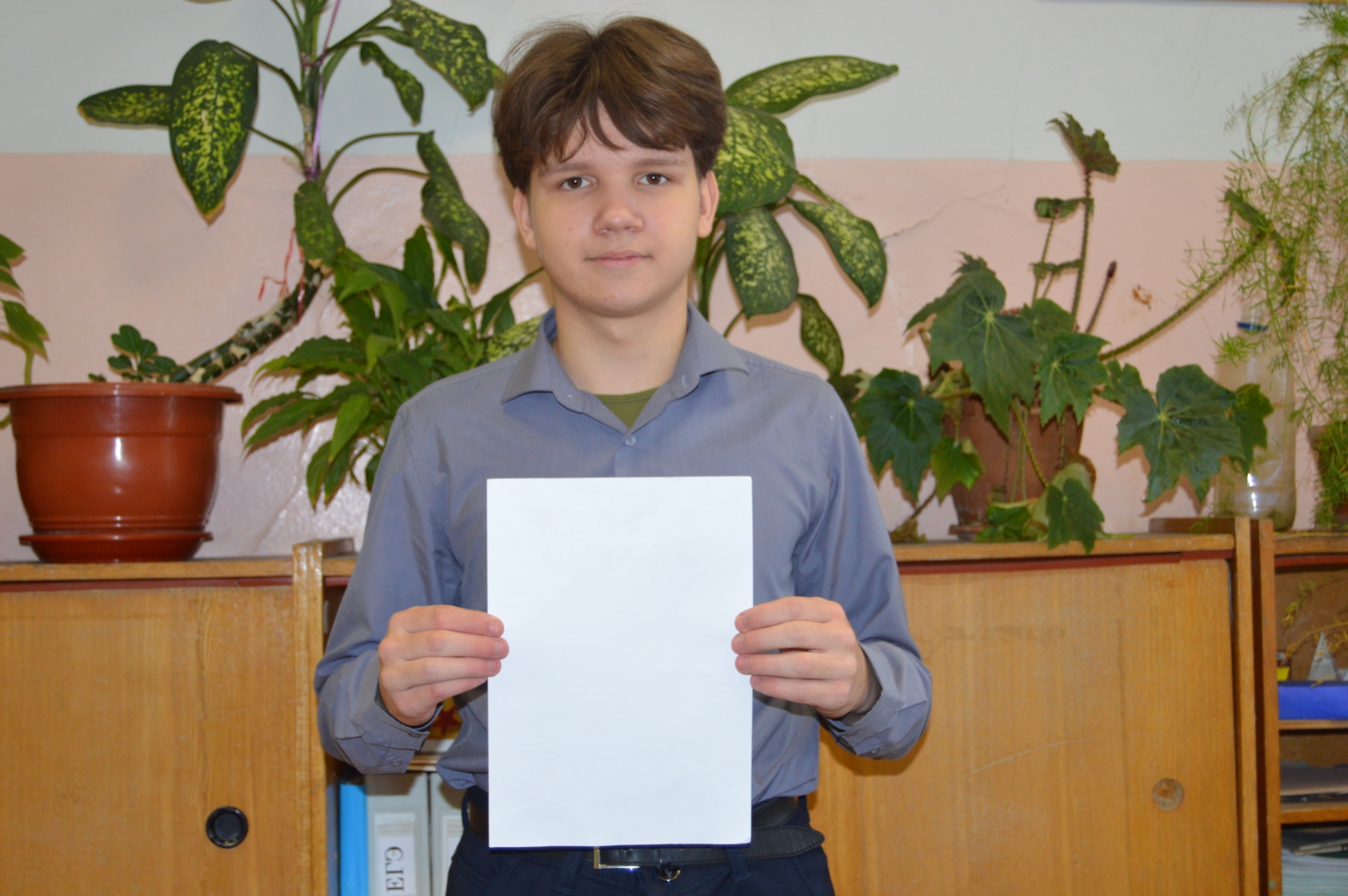 т
е
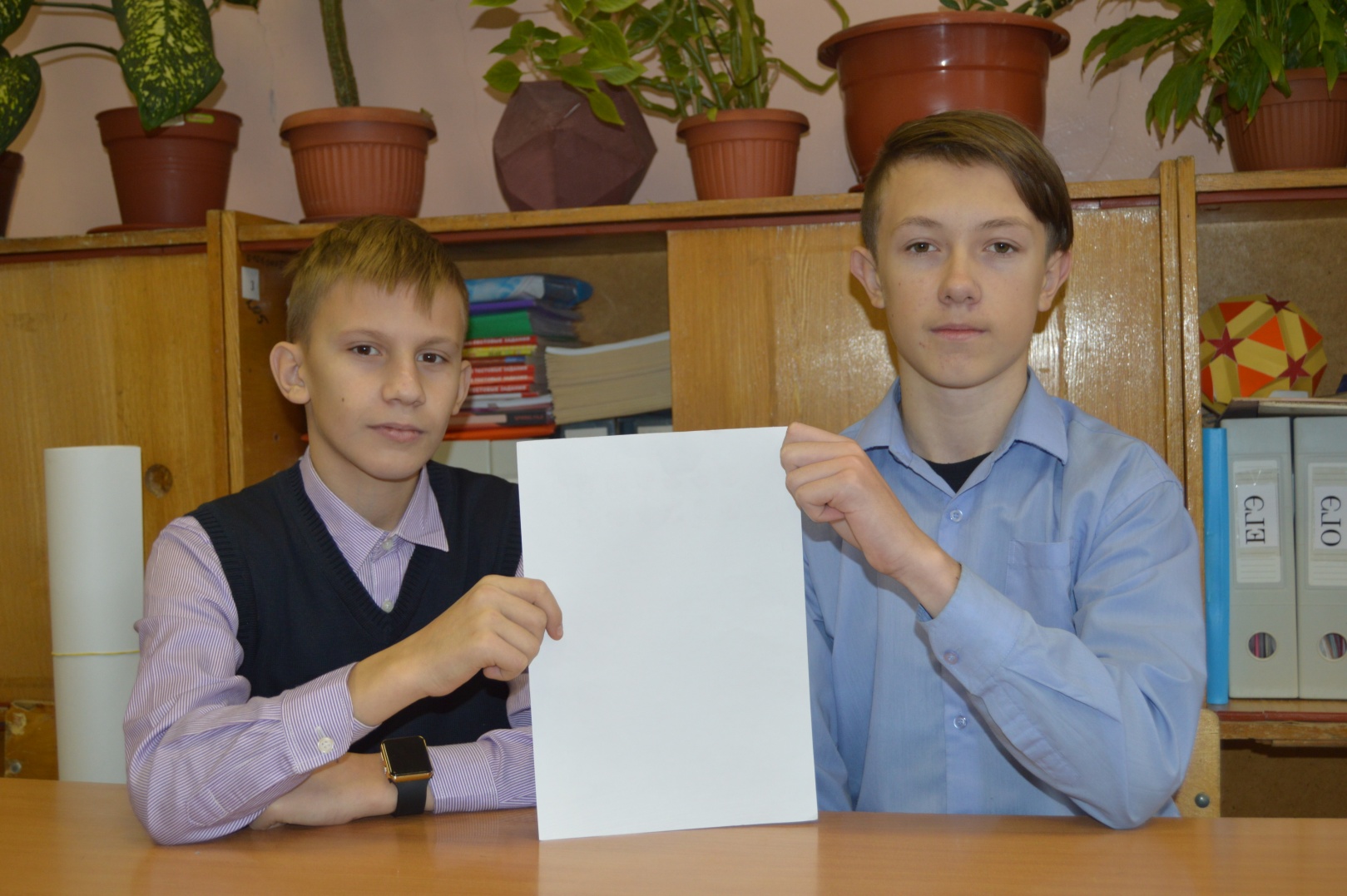 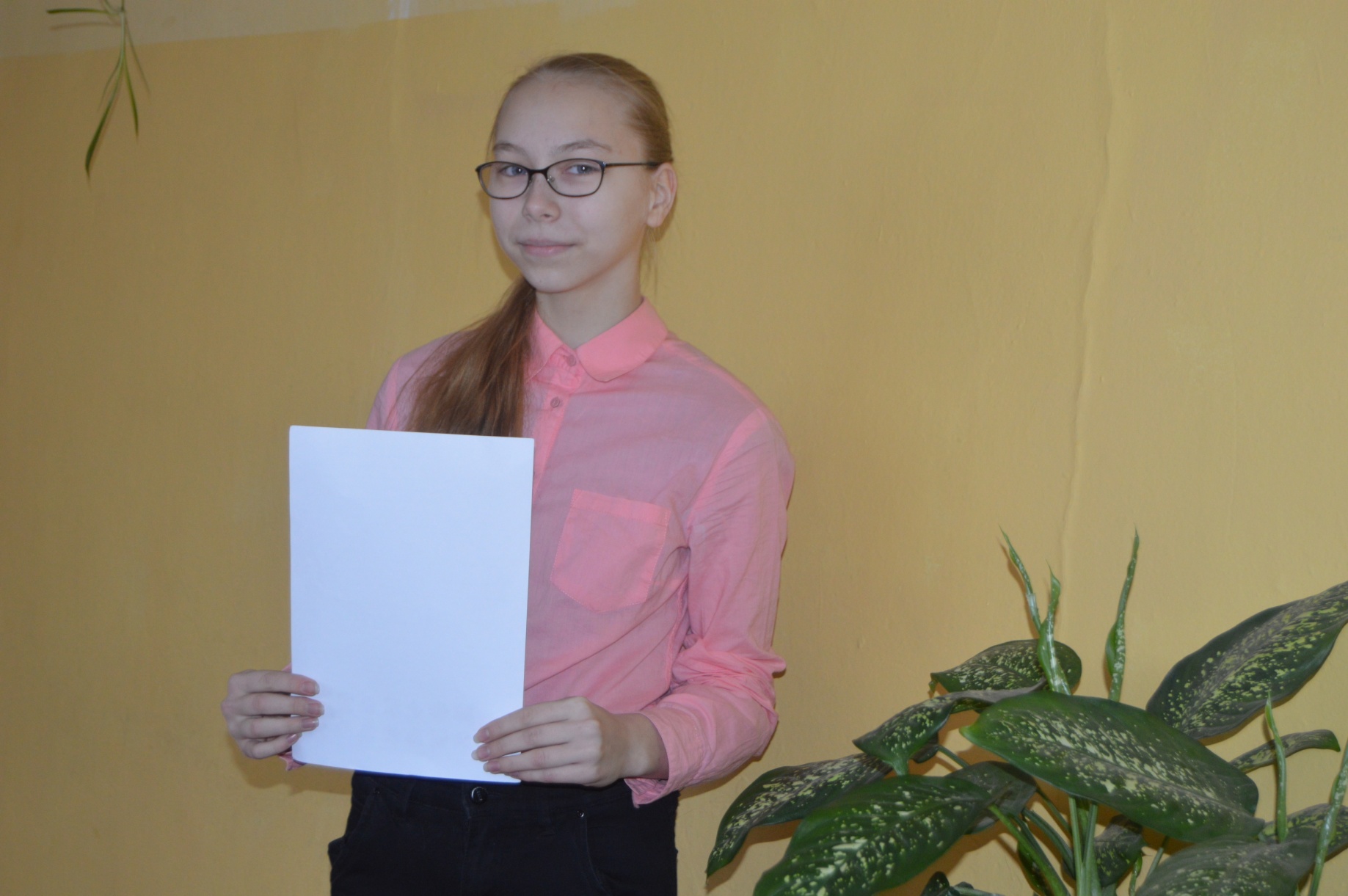 и
р
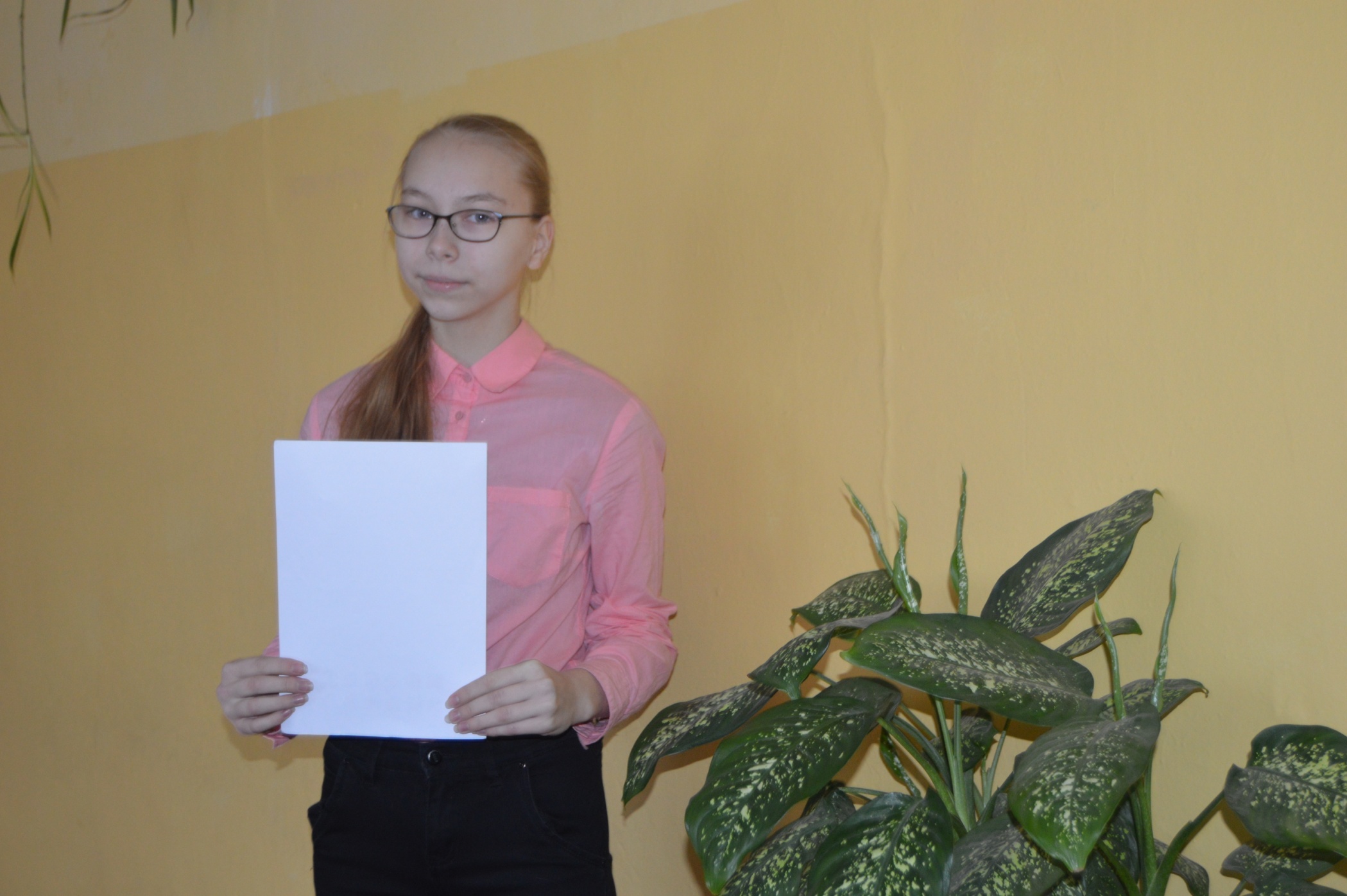 м
ы
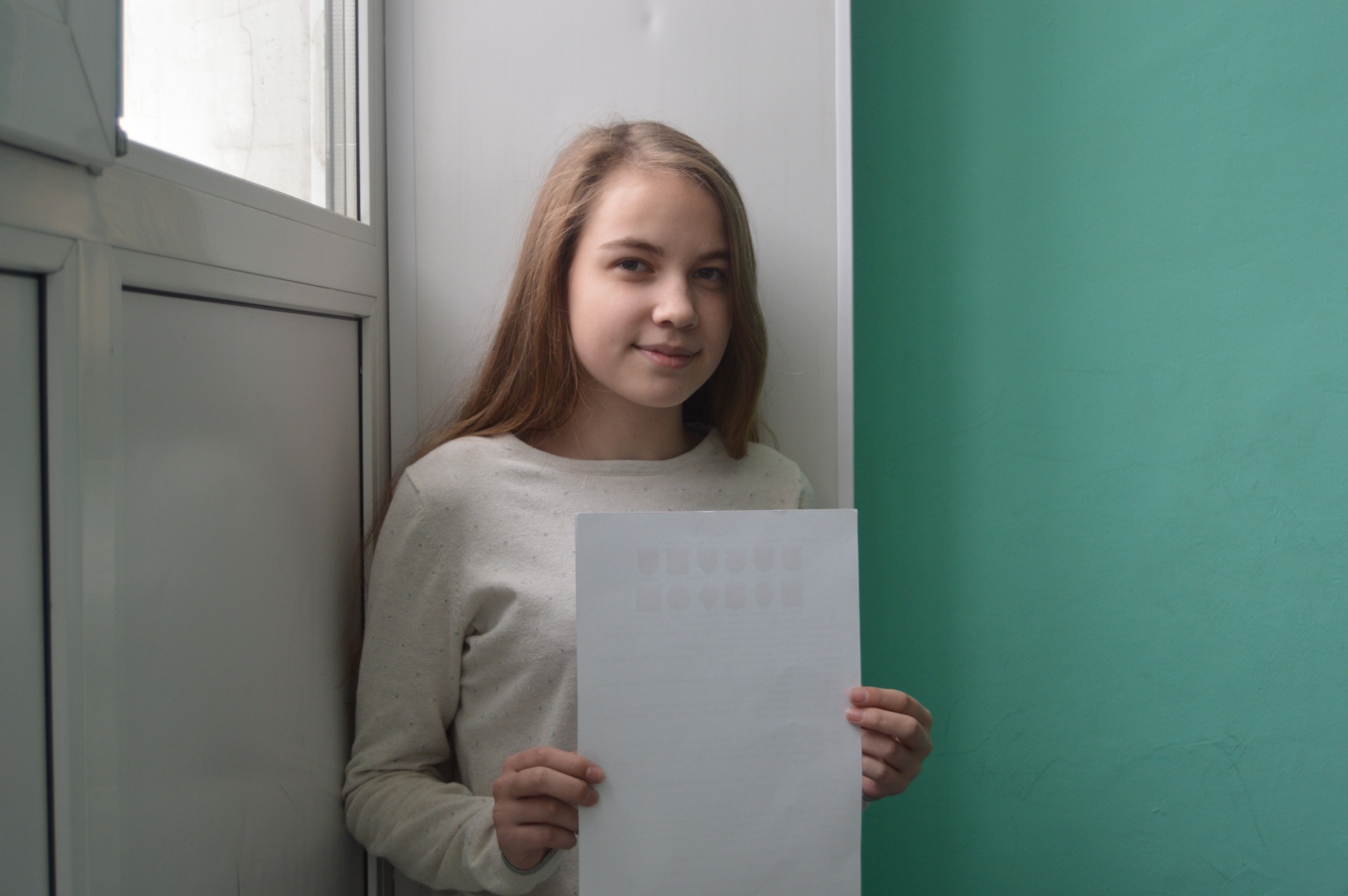 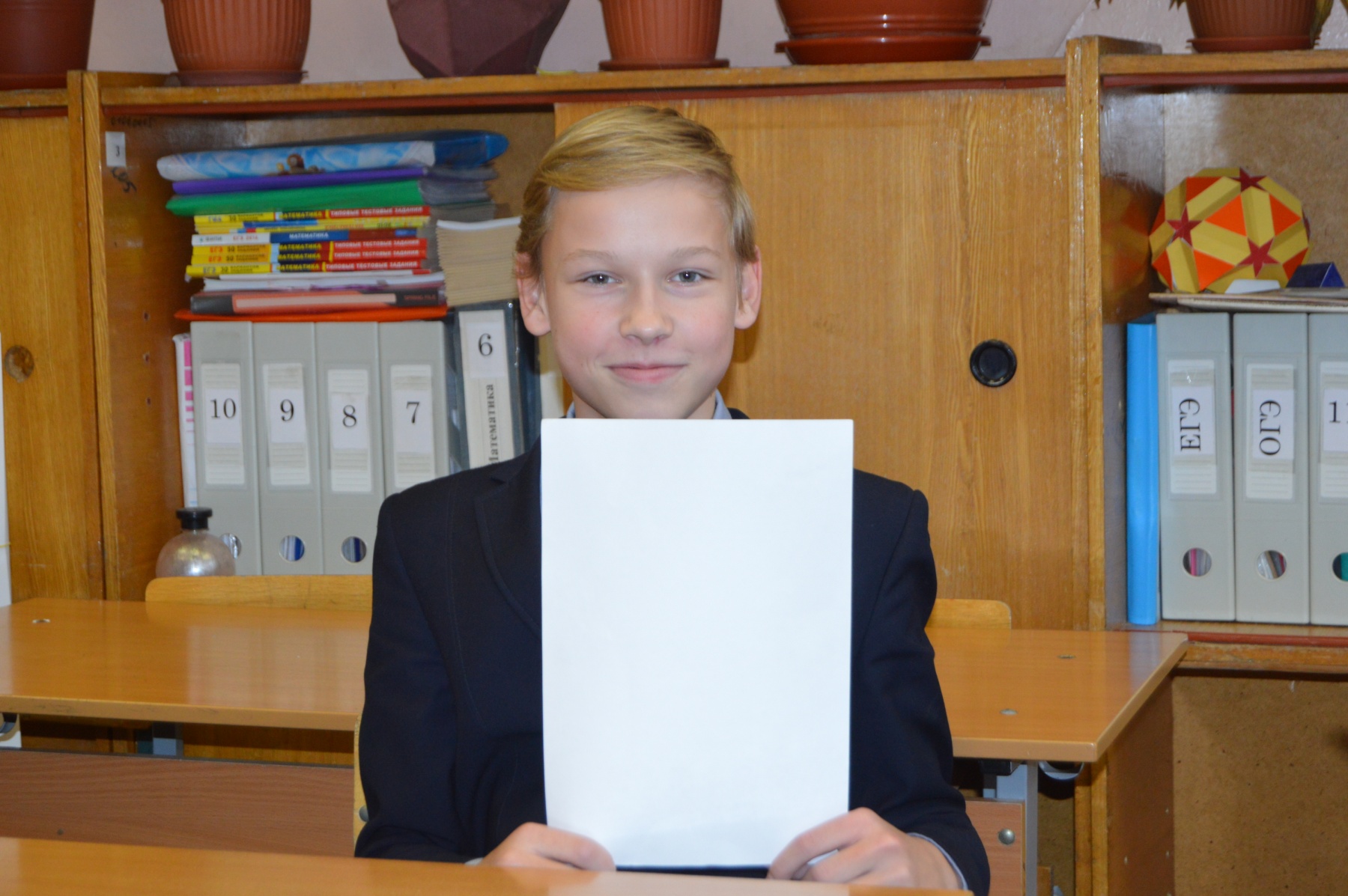 с
в
а
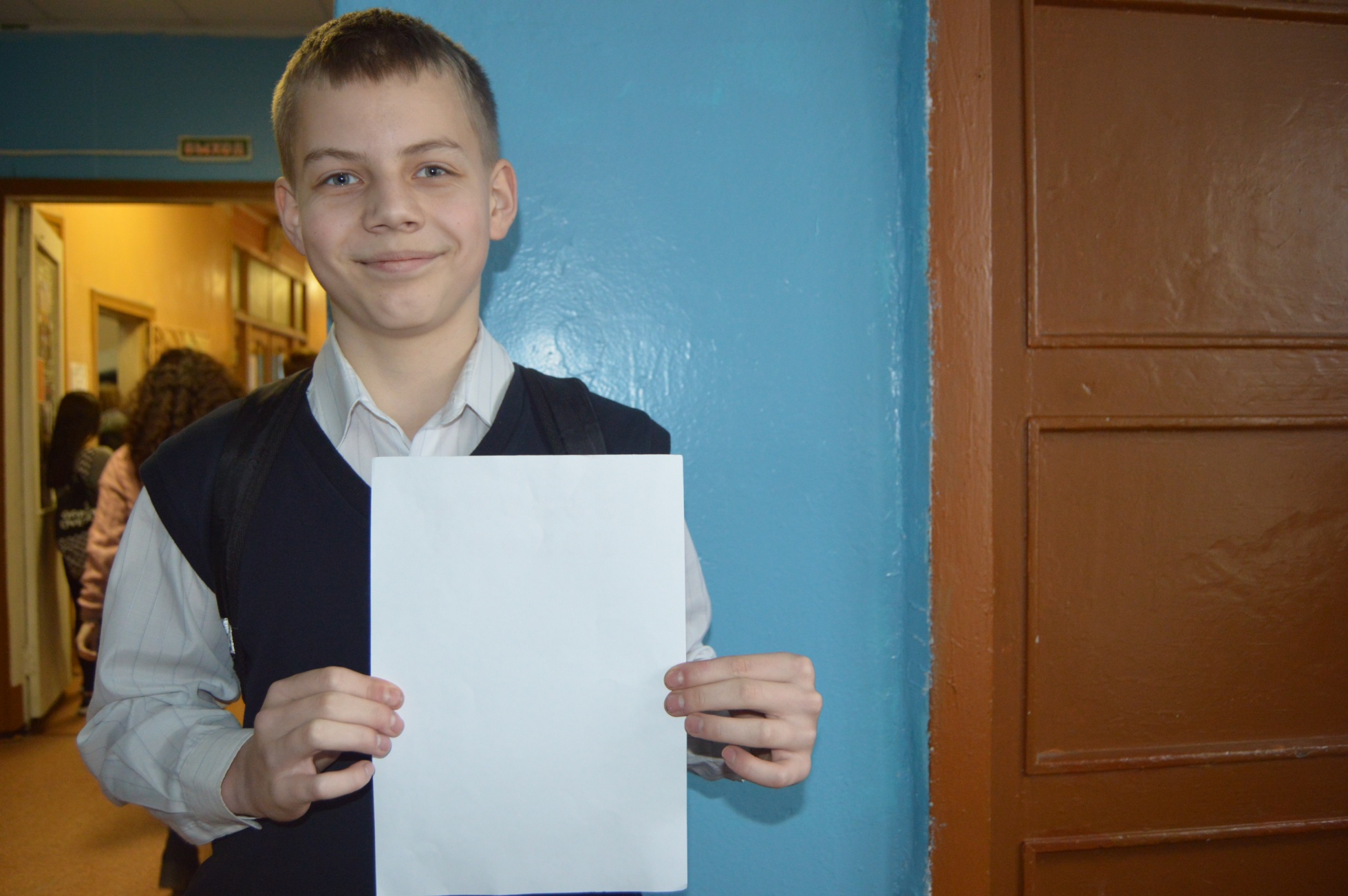 о
ч
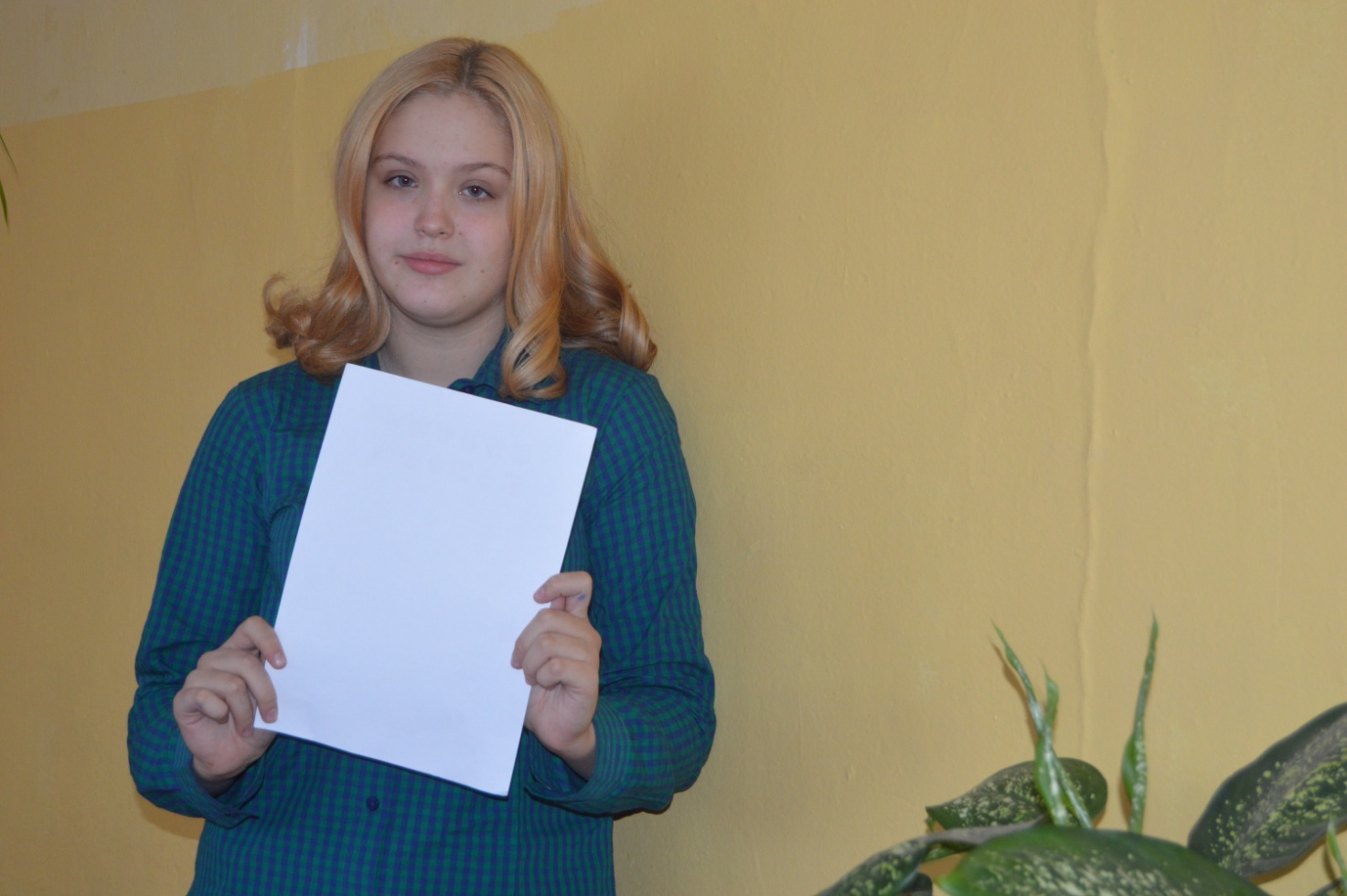 ь
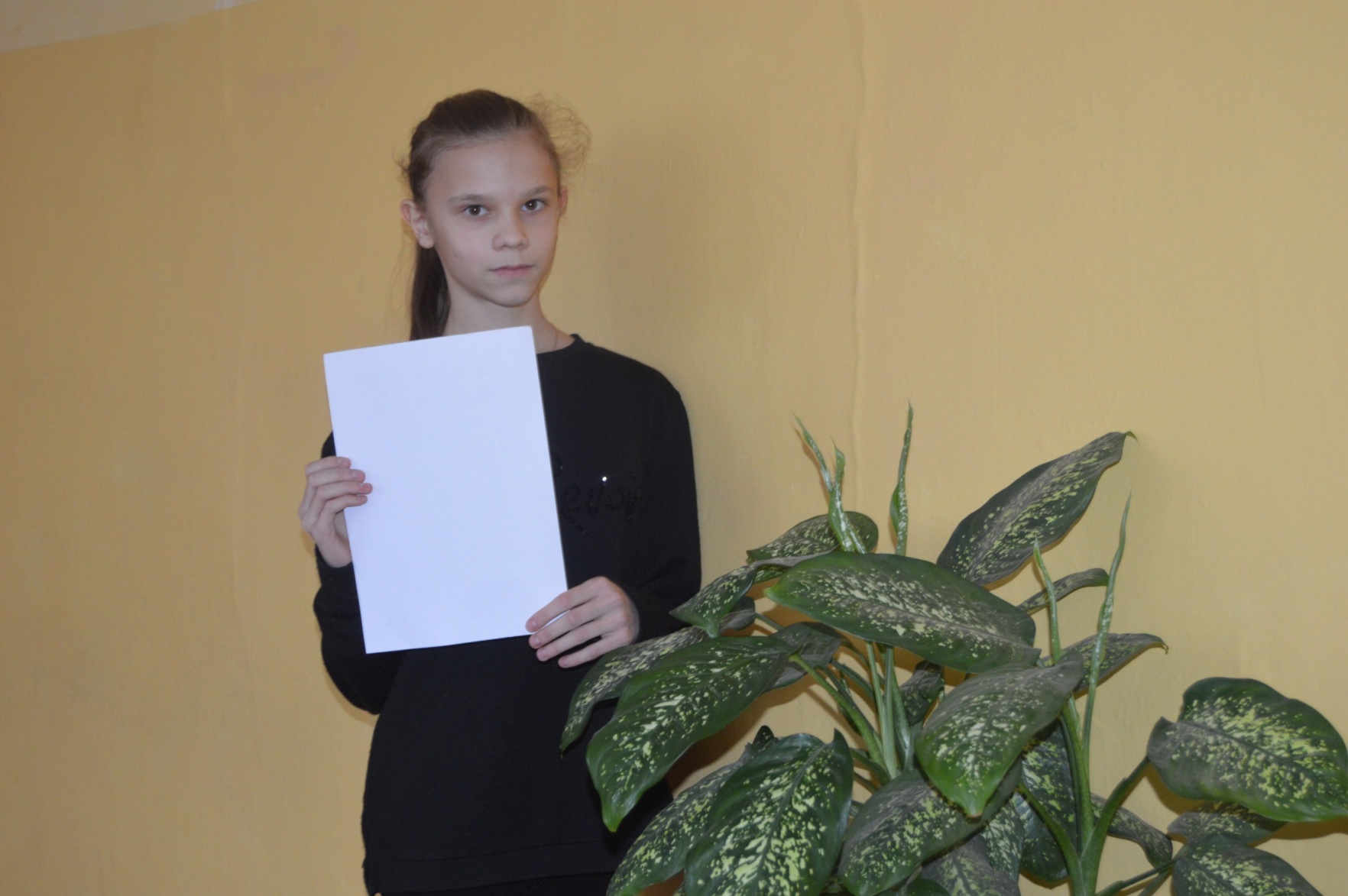 н
е
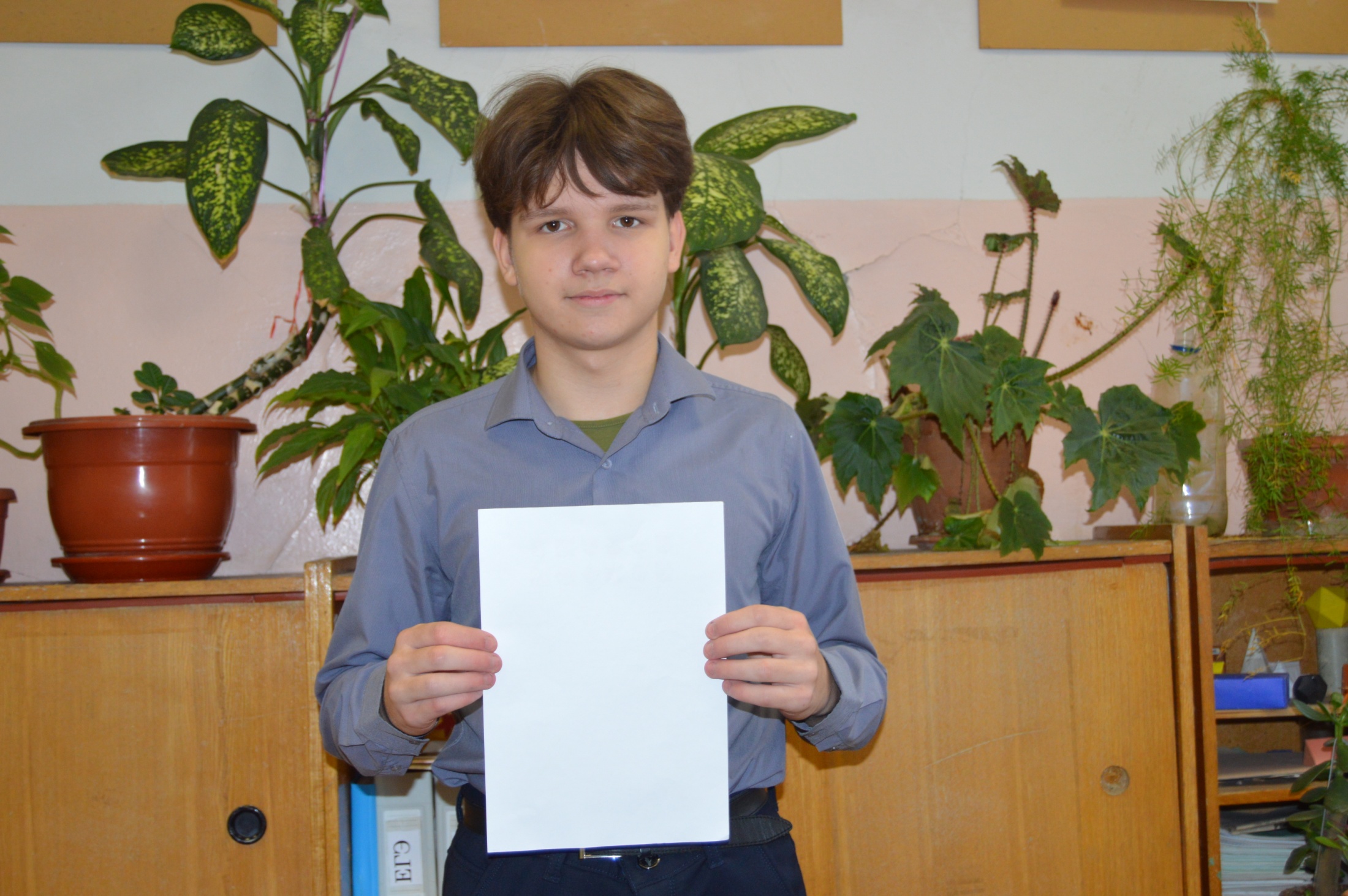 л
ю
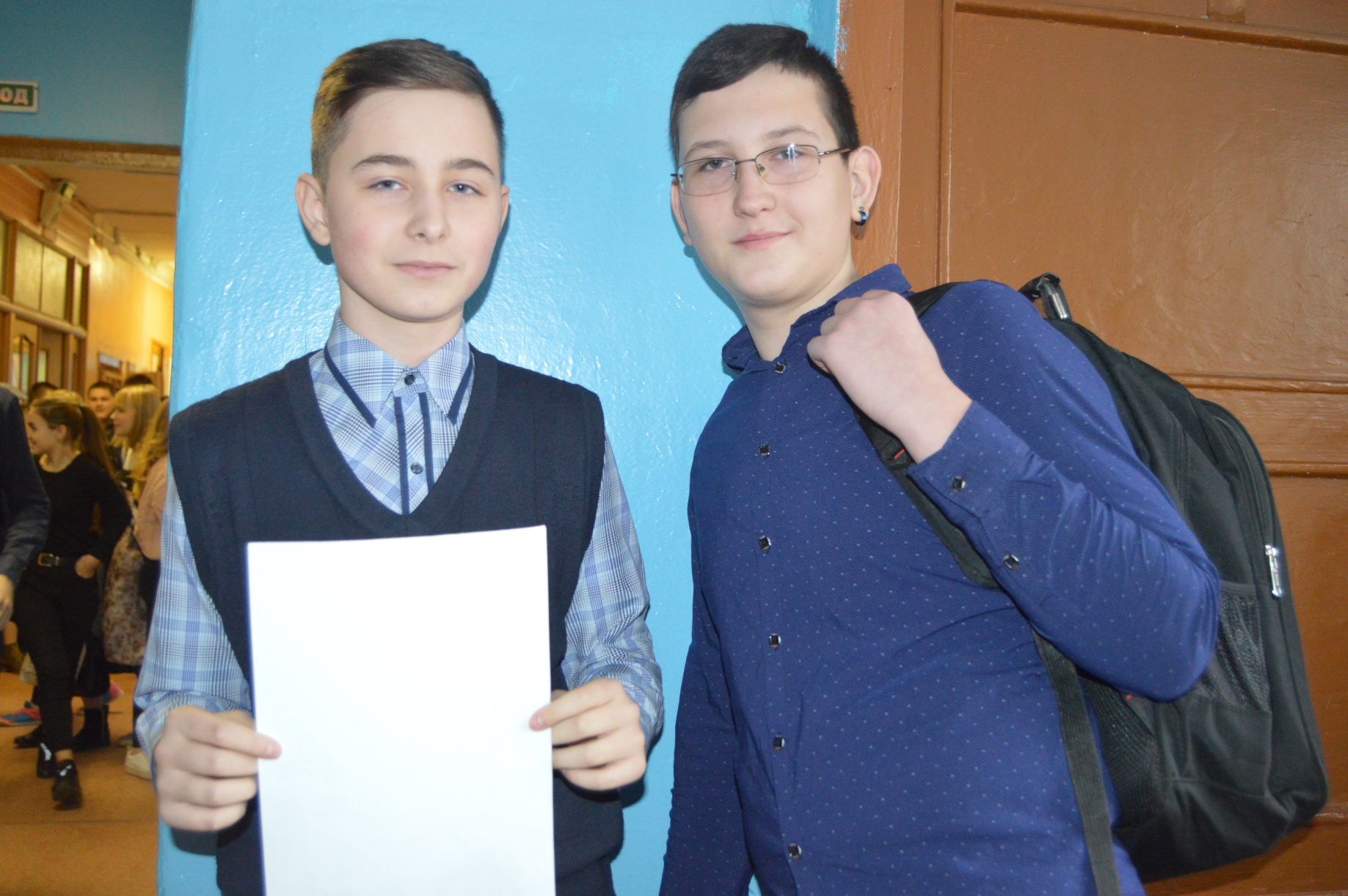 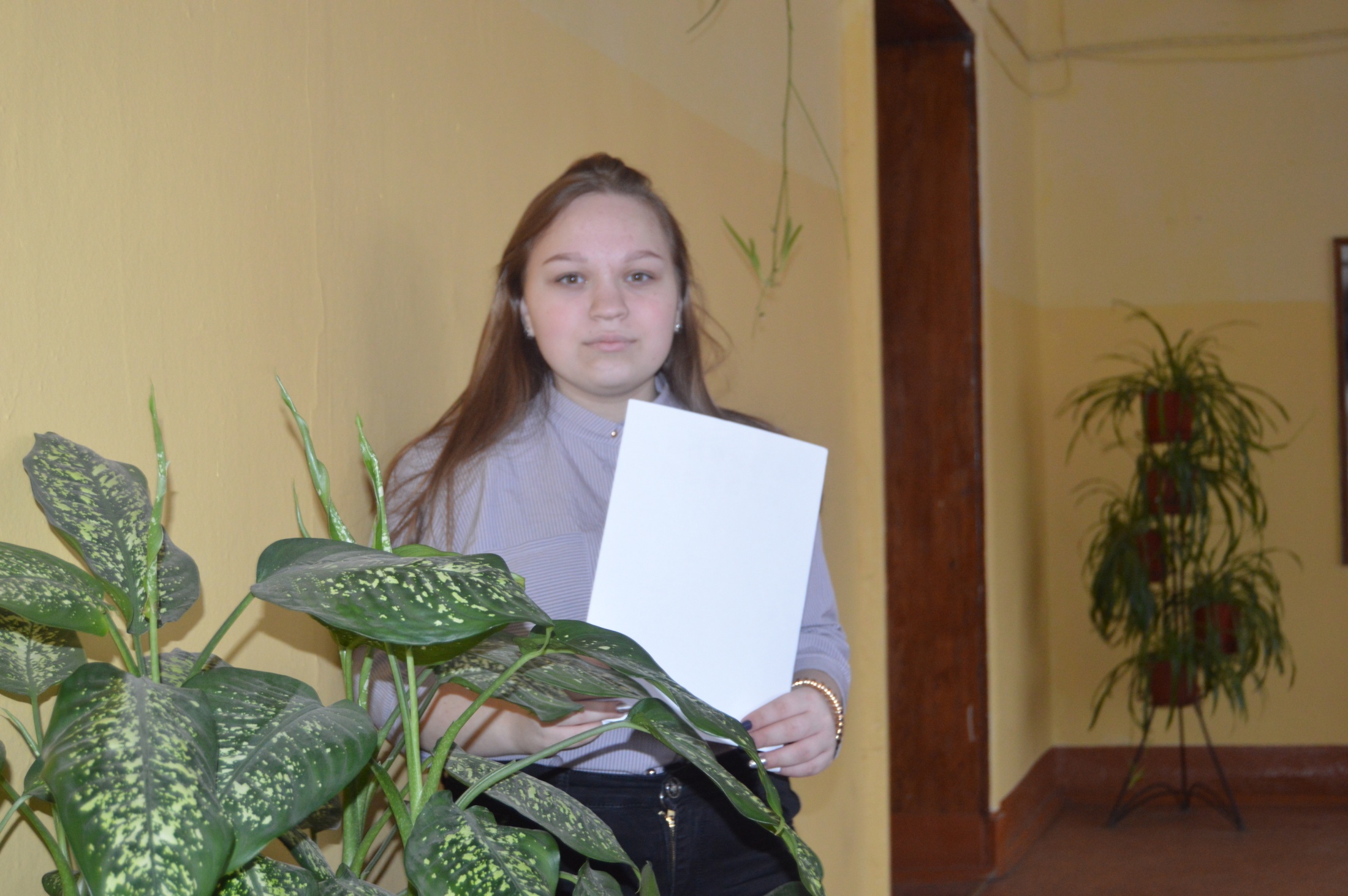 б
!
м
и
Спасибо  за  внимание